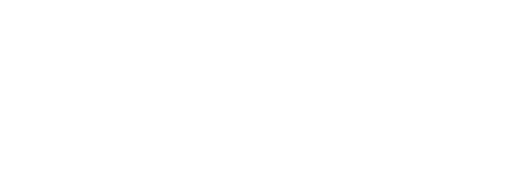 STRATEGIC
ACQUISITION CENTER
Prosthetics Overview
Ms. Lori Smith
VA
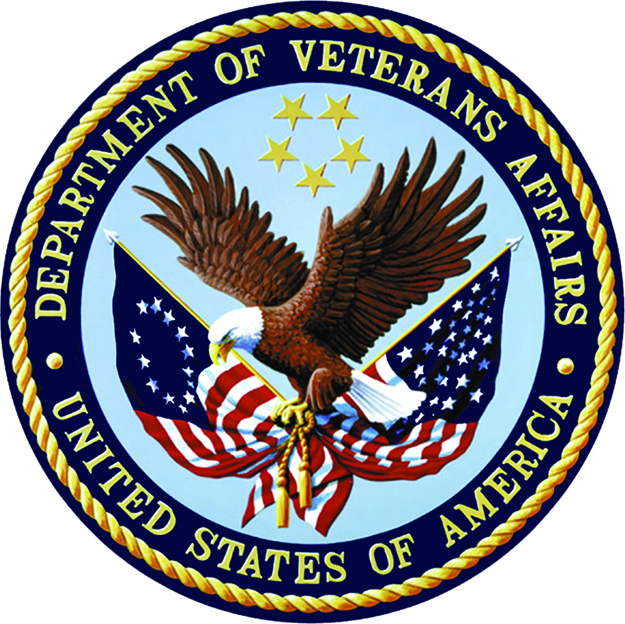 U.S. Department
of Veterans Affairs
1
Acquisitions and Contractual Authority Disclaimer
STRATEGIC
ACQUISITION CENTER
Acquisitions and contractual commitments can only be made by Government officials having expressed authority to enter into such agreements on behalf of the United States Government. The only Government officials with such authority are Warranted Contracting Officials. Any discussions of procurement requirements do not constitute contractual direction or authorization of any kind. Future contractual directions, If any, shall only come from the cognizant Department of Veterans Affairs Warranted Contracting Officer.
2
Overview
STRATEGIC
ACQUISITION CENTER
Prosthetics Program
Top 18
Why Top 18? 
Update on Prosthetic Program 
Opportunities Forecast FY17
3
Prosthetic Strategic Program
STRATEGIC
ACQUISITION CENTER
“As Is” Business Process
“To Be” Business Process
National Contracts Based Approach
Implementation/Use of Pre Authorization
Enhances Efficiency
Cost Effective
Veteran/Mission Oriented
Saves Taxpayer $$$ Per Device
Leverage VHA Spend
Prolific Use of Purchase Cards
Does NOT Leverage VHA Buying Power
Variability/Redundant Processes
Resource Intensive
Limited By VA Information Technology Systems
Silo Approach
4
Why the Top 18?
STRATEGIC
ACQUISITION CENTER
In FY2015 $454M was spent on prosthetic implants utilizing the Government Purchase Card by the VA.  
These were individual authorizations;  ALL below the $3000 micro-purchase threshold.
The implication are that we currently procure Prosthetics in isolation, with no standardization of terms, key performance indicators (KPIs) or pricing, which  limits  VA’s  ability  to  act  as  an  intelligent  customer.    This  change will convert these purchasing actions to orders.  By so doing we leverage spend, maximize efficiency, and enhance the quality of care we provide to our Veterans.
5
Update on Prosthetic Program
STRATEGIC
ACQUISITION CENTER
Contracting Effort

TOP 20 Vendors
Medtronic
St Jude
Boston Scientific 
Zimmer
Depuy
Howmedica
Buffalo 
WL Gore
Edwards Life Sciences
Smith & Nephew Cook
Avkare Abbott Biotronik
Invasive 
Academy Medical Endologix
Encore
~30 SEP
~30 NOV
FY 17
Milestone 1: Pre Award
Milestone 2: Award
Milestone 3:
Full Execution of Contract
6
Opportunities Forecast FY 2017
STRATEGIC
ACQUISITION CENTER
7
Opportunities Forecast FY 2017
STRATEGIC
ACQUISITION CENTER
8
Questions and Answers
STRATEGIC
ACQUISITION CENTER
9
STRATEGIC
ACQUISITION CENTER
10